Facilitating dialogue and deliberation
Oliver Escobar, University of Edinburgh
International PB Conference, October 2016
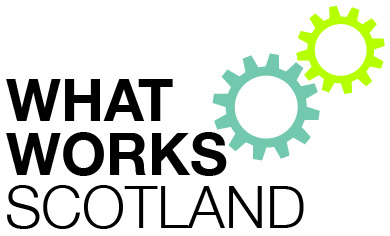 Can PB help to revitalise local democracy?


0     1     2     3     4     5     6     7     8     9     10

0= Not at all
10= Yes, absolutely
How much experience do you have in PB?


0     1     2     3     4     5     6     7     8     9     10

0= Not at all
10= A lot
I enjoy facilitating public conversations 


0     1     2     3     4     5     6     7     8     9     10

0= Not at all
10= Very much
I find it difficult to facilitate public conversations


0     1     2     3     4     5     6     7     8     9     10

0= Not at all
10= Very much so
Dialogue + Deliberation
Communication theory
Dialogue
Deliberation
Society as a web of communication patterns
Different patterns of communication create different contexts.
Communication is not only instrumental, but also consequential:
Importance of what gets done (results, outputs) 
but also what gets made (relationships, contexts) 
and how it gets made (through what communication patterns; with what consequences)
Communication patterns:
 common rituals + pitfalls
Exchanging monologues
Pre-packaged arguments
Dominant voices
Posturing
Specialised jargon
Avoidance
Polarisation and oversimplifaction
Confrontational exchanges
Dialogue
A form of non-polarised conversation that focuses on understanding and relationship-building
Creation of safe spaces
Suspension of assumptions and automatic response (assimilation/opposition)
Finding common ground / exploring differences
Co-creation of shared meanings and vocabularies
Collaborative inquiry
Storytelling
Understanding the contribution of emotions
Deliberation
PIN diagram (Andrew Acland)
Win-Lose
Positions
visibility line
Interest & values
Needs & fears
Win-Win
The D+D model
The craft of facilitation
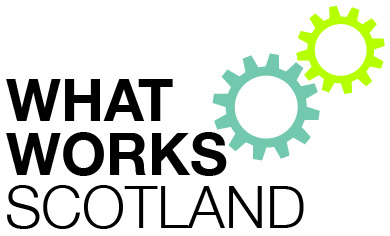 From my perspective…
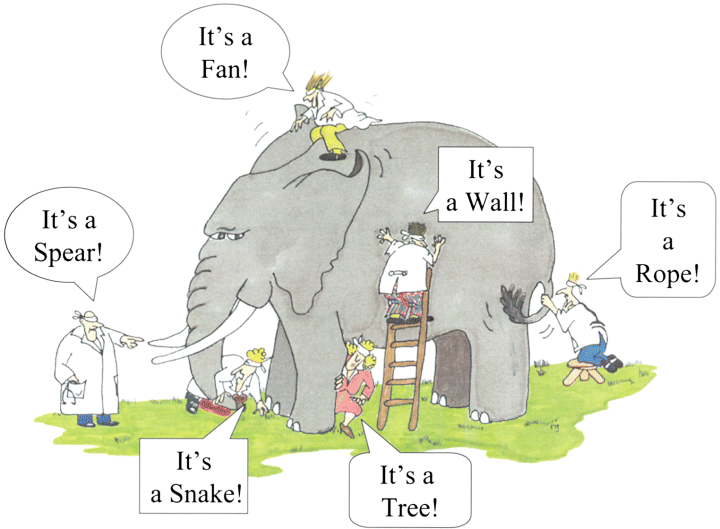 The blind experts and the elephant
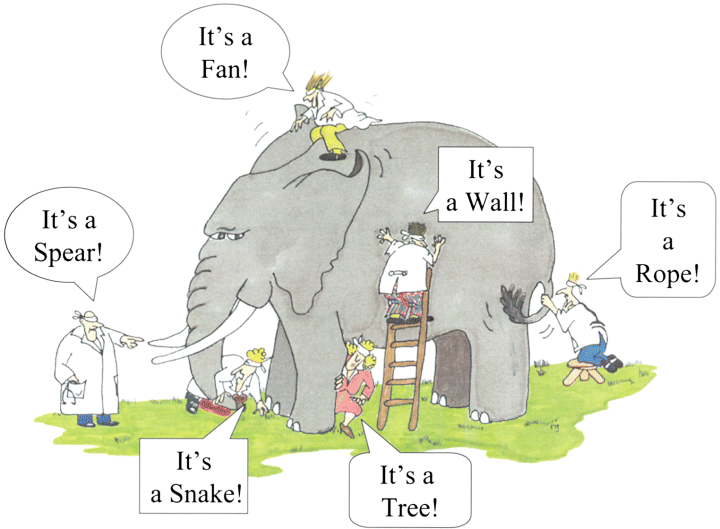 http://www.nature.com/ki/journal/v62/n5/fig_tab/4493262f1.html
Role of facilitators
To help the group meet its aims as fully as possible in the time available (keeping on task)
To encourage the fullest possible participation of the group (inclusiveness)
To maintain an impartial stance on the topic under discussion (impartiality)
Service the needs of each individual AND the group           (care)
Welcome conflict but not confrontation (managing difference)
Monitor (and sometimes alter) communication patterns (managing dynamics)
Two different styles of facilitation
Dialogue
Divergent phase
Facilitationdiamond
Convergent phase
Deliberation
https://oliversdialogue.wordpress.com/public-dialogue-and-deliberation/
Buzzz Q/A
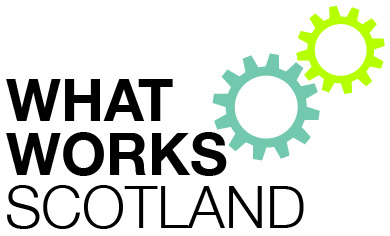 Dialogue and deliberation are key components in the PB processes I know


0     1     2     3     4     5     6     7     8     9     10

0= Not at all
10= Yes, absolutely
Dialogue and deliberation should be key components in all PB processes

0     1     2     3     4     5     6     7     8     9     10

0= Not at all
10= Yes, absolutely
thank you
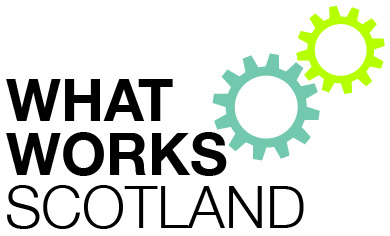